NHIỆT LIỆT CHÀO MỪNG QUÝ PHỤ HUYNH
HỌP PHỤ HUYNHCUỐI NĂM
LỚP 8A6
Giáo viên: Nguyễn Quang Quân
SĐT: 0975.284.380
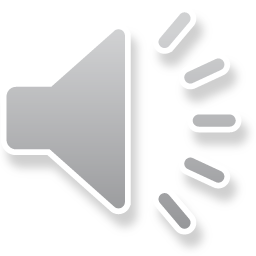 NỘI DUNG CUỘC HỌP
1- Tổng kết các hoạt động của nhà trường – học kì 2
2 – Tổng kết các hoạt động của lớp – học kì 2
3 - Chia sẻ - thấu hiểu - xây dựng kế hoạch
TỔNG KẾT CÁC HĐ CỦA TRƯỜNG
Công tác duy trì sĩ số: 
Cuối học kì 1: 951 HS
Đầu học kì 2: 947 HS
Cuối học kì 2: 940 HS
II. Kết quả giáo dục văn hóa
III. Kết quả giáo dục đạo đức
TỔNG KẾT CÁC HĐ CỦA TRƯỜNG
IV. Thành tích nổi bật:
Lớp tiên tiến: 6A1, 6A2, 6A4, 7A1, 7A2, 7A3, 7A5, 7A6, 8A1, 8A2, 8A4, 9A1.
Lớp tuyên dương về học tập,nề nếp, phong trào: 8A5, 7A4, 6A3, 8A3, 6A5, 8A6, 9A2, 9A3, 7A7, 6A6.
Tỉ lệ lên lớp thẳng : 928/940  (98.7%); Tỉ lệ tốt nghiệp: 128/128 HS đạt100%.
Phong trào  thi HS giỏi: được PGD đánh giá xếp loại Khá xếp thứ 6/23 trường THCS trong toàn huyện. 
Phong trào  thi GV giỏi: được PGD xếp loại tốt, đứng thứ 7/23 các trường THCS trong toàn huyện.
Chạy giải báo Hà nội mới: Trường được tặng giấy khen về tổ chức tốt giải chạy báo Hà Nội mới lần thứ 46 vì hòa bình. 
Hội khỏe Phù Đổng cấp huyện: 02 giải nhất, 03 giải nhì, 03 giải ba, giải nhất môn bóng đá nam.
Phong trào văn nghệ được học sinh tham gia sôi nổi
Phong trào công tác Đội, xây dựng quỹ từ thiện đạt kết quả tốt.
Tổ chức tốt các hoạt động ngoại khóa trong năm học;
Công tác xã hội hóa giáo dục đạt kết quả tốt
TỔNG KẾT HĐ CỦA LỚP 8A6
1. SĨ SỐ
Cuối kì 1: 36 HS
Cuối kì 2: 36 HS
 Gồm: 12 HS nữ và 24 HS nam
2. KẾT QUẢ GIÁO DỤC ĐẠO ĐỨC
3. KẾT QUẢ GIÁO DỤC VĂN HÓA
QUY ĐỊNH VỀ THI LẠI VÀ Ở LẠI LỚP
1. THI LẠI
Tất cả các môn có điểm trung bình tổng kết năm từ 3.4 trở xuống 2.0, phải thi lại môn đó
Có điểm trung bình tổng kết các môn cả năm từ 5.0 trở lên, nhưng cả hai môn Văn, Toán đều từ 4.9 đến 3.5 thì chọn 1 trong 2 môn (Văn-Toán) thi lại, nếu thi lại đạt 5.0 trở lên thì lên lớp, không đạt phải ở lại.
Có điểm trung bình tổng kết các môn cả năm từ 4.9 trở xuống, có môn Văn hoặc Toán trên 5.0 và các môn đều trên 3.5, học sinh phải chọn môn thi lại (phải dưới 5.0) để kéo điểm trung bình các môn cả năm lên 5.0.
2. Ở LẠI LỚP
Có môn điểm trung bình tổng kết cả năm dưới 2.0
Sau khi thi lại không đạt kết quả
Xếp hạnh kiểm Yếu, không rèn luyện hè theo yêu cầu, hoặc rèn luyện hè bị đánh giá không đạt.
4. Thành tích nổi bật
Giải ba trưng bày mâm cỗ trung thu.
Giải ba tập san chào mừng ngày 20/11
Một số HS đạt giải trong Hội khỏe Phù Đổng cấp trường:
+ Nguyễn Thành Công: 02 giải: Giải ba chạy 60m; giải ba chạy 800m
+ Trần Hồng Dương: 01 giải – Giải nhì chạy 500m
+ Phạm Hoàng Gia Bảo: 01 giải ba – cầu lông
Tích cực tham gia phong trào thu gom Kế hoạch nhỏ và đạt vượt chỉ tiêu.
Đạt lớp tuyên dương về phong trào học tập
CHIA SẺ - THẤU HIỂU – XD KẾ HOẠCH
1. Phụ huynh nhắc nhở  các con tham gia các hoạt động vui chơi, giải trí lành mạnh, tích cực tham gia các hoạt động tại địa phương trong dịp hè; không truy cập các trang web thiếu lành mạnh trên internet, không tàng trữ, sử dụng ma túy, không đánh bạc, đua xe và tích cực phòng tránh các tai nạn thương tích như đuối nước, tai nạn giao thông, ngộ độc thực phẩm. Không cho đi bơi nếu không có sự quản lý của bố mẹ.
2. Tạo điều kiện cho các con tham gia: 
Câu lạc bộ bóng rổ,câu lạc bộ võ thuật để tăng cường sức khỏe.
Thư viện mở cửa vào các buổi sáng thứ 2 và thứ 6;  phụ huynh nhắc các con đến thư viện đọc sách. Mỗi HS nên tìm và đọc 5 cuốn sách văn học hoặc sách tâm lý lứa tuổi để hiểu biết thêm về sự phát triển của cơ thể.
CHIA SẺ - THẤU HIỂU – XD KẾ HOẠCH
3. Chuẩn bị cho năm học 2020-202.
9h ngày 1 tháng 9 đến trường tập trung tại trường để nghe phổ biến các công việc chuẩn bị cho năm học mới, đăng ký ăn bán trú… 
Ngày nhận SGK, nhận đồng phục ,GVCN sẽ thông báo. 
Nếu HS phải thi lại, phụ huynh nhắc nhở con ôn tập tốt trong hè theo hướng dẫn của GVCN và giáo viên bộ môn để tham gia thi lại. Dự kiến thi lại ngày 3,4 tháng 9.
Mua sách giáo khoa cho năm học mới nên đăng kí với nhà trường để tránh mua phải hàng giả, in sai, in thiếu nội dung;
Về đồng phục, khuyến nghị mỗi học sinh khối 7,8,9  phụ huynh đăng nên đăng ký tối thiểu cho con:
+ HS nam: 01 áo trắng, 2 quần sooc, 2 áo đỏ, 1 quần dài, 2 bộ thể thao, 2 áo khoác 
+ HS nữ: 01 áo trắng , 2 Quần váy, 2 áo đỏ , 2 bộ thể thao, 2 áo khoác. 
(PH có thể đăng kí mua bổ sung SGK và đồng phục sau cuộc họp)
CON ĐƯỜNG – ĐỊNH HƯỚNG
ĐIỂM CHUẨN VÀO LỚP 10 NĂM HỌC 2019 – 2020 TẠI HÀ NỘI
CON ĐƯỜNG – ĐỊNH HƯỚNG
Các trường THPT công lập
Các trường THPT dân lập
Các trường CĐ nghề
Trung tâm giáo dục thường xuyên – đào tạo nghề
Xin chân thành cảm ơn 
quý phụ huynh